Colorectal tumors
Presented by: Sultan al daboubi , orwa al masrwah
Supervised by: Dr.Emad Aborajoh
Ahmad al-slehaat
1
ANATOMY
The large intestine extends from the ileum to the anus
The large intestine is approximately 1.5 m long
less mobile than the small bowel as the ascending and descending colon are fixed to the retroperitoneum
Distinguished by having fat-filled peritoneal tags known as appendices epiploicae and the presence of taeniae. 
The taenia coli are three flat bands of longitudinal muscle that run the length of the large intestine from the appendix base to the rectosigmoid junction and they act to pull the colon into its typical sacculated state, producing a series of haustrations.
2
[Speaker Notes: are small pouches of the peritoneum filled with fat and situated along the colon, but are absent in the rectum]
3
Colon
Is the longest part of the large intestine. 

The colon is divided into 4 parts.
The ascending colon
The transverse colon .
The descending colon
The sigmoid colon
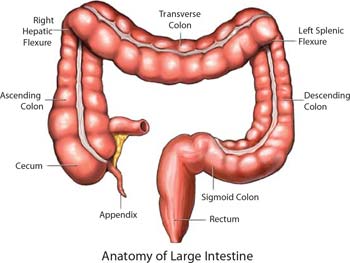 4
[Speaker Notes: The ascending colon is the start of the colon. It is on the right side of the abdomen. It continues upward to a bend in the colon called the hepatic flexure.
The transverse colon follows the ascending colon and hepatic flexure. It lies across the upper part of the abdomen. It ends with a bend in the colon called the splenic flexure.
The descending colon follows the transverse colon and splenic flexure. It is on the left side of the abdomen.
The sigmoid colon is the last part of the colon that connects to the rectum.
The rectum is the lower part of the large intestine that connects to the sigmoid colon. 
It is about 15 cm (6 in) long. 
It receives waste (stool or feces) from the colon and stores it until it passes out of the body through the anus.]
The neurovascular supply to the colon is closely linked to its embryological origin:

Ascending colon and proximal 2/3 of the transverse colon – derived from the midgut., are supplied by the superior mesenteric artery, 

Distal 1/3 of the transverse colon, descending colon and sigmoid colon – derived from the hindgut, -derived structures by the inferior mesenteric artery.
5
[Speaker Notes: The blood supply of the colon is derived from ileocolic, right colic and middle colic branches of the superior mesenteric vessels. 
The descending colon receives its blood supply from the left colic branch from the inferior mesenteric but also communicates with the superior mesenteric system via the marginal artery of Drummond.
The terminal branches of these arteries entering the colonic wall are called vasa recta.]
Blood Supply
6
[Speaker Notes: the superior mesenteric artery (SMA) arises from the anterior surface of the abdominal aorta,]
Blood Supply
7
[Speaker Notes: . the inferior mesenteric artery, often abbreviated as IMA, is the third main branch of the abdominal aorta]
Venous Drainage
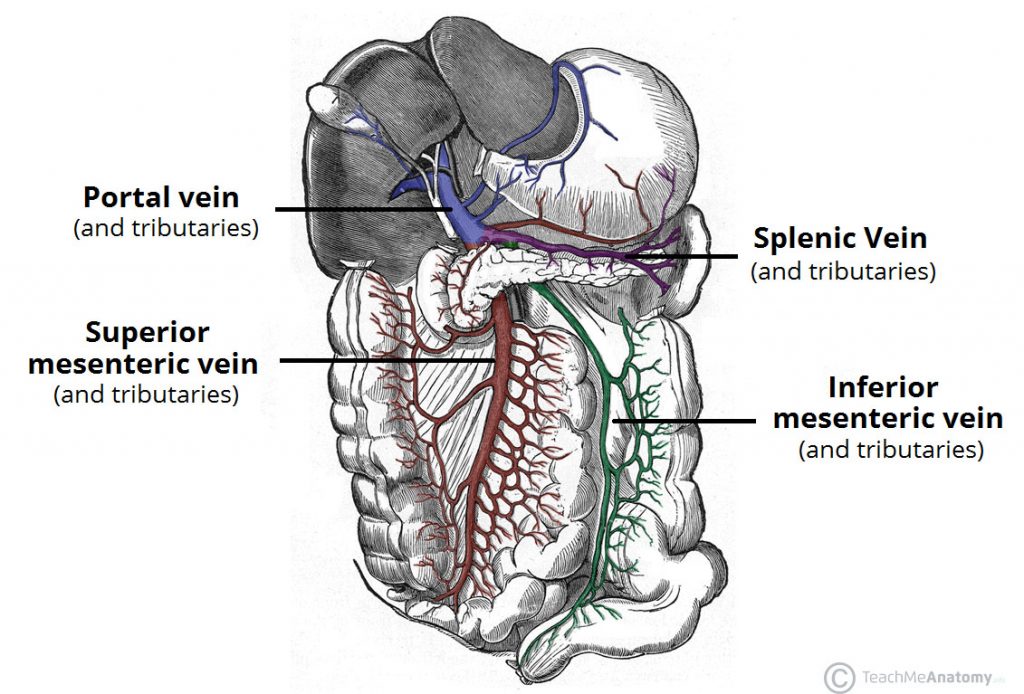 The venous drainage of the colon is similar to the arterial supply.

The superior mesenteric and inferior mesenteric veins ultimately empty into the  portal vein .
8
[Speaker Notes: Ascending colon – ileocolic and right colic veins, which empty into the superior mesenteric vein.
Transverse colon – superior mesenteric vein.
Descending colon – left colic vein, which drains into the inferior mesenteric vein.
Sigmoid colon – drained by the sigmoid veins into the inferior mesenteric vein
This allows toxins absorbed from the colon to be processed by the liver for detoxification.]
Innervations
The parasympathetic nerve supply to the right and transverse colon  is through the vagus nerve.
While the distal colon and the rectum are supplied by (the pelvic splanchnic nerves)  from S2,3,4.
The sympathetic system supplies the blood vessels through the greater and lesser splanchnic nerve
9
[Speaker Notes: Ts.
The innervation to the colon is dependent on embryological origin:
Midgut-derived structures receive their sympathetic, parasympathetic and sensory supply via nerves from the superior mesenteric plexus.
Hindgut-derived structures  receive their sympathetic, parasympathetic and sensory supply via nerves from the inferior mesenteric plexus:
Parasympathetic innervation via the pelvic splanchnic nerves
Sympathetic innervation via the lumbar splanchnic nerves.]
Lymphatic Drainage
The lymphatic drainage of the ascending and transverse colon is into the superior mesenteric nodes. 
The descending colon and sigmoid drain into the inferior mesenteric nodes.
Most of the lymph nodes passes into the intestinal lymph trunks, and on to the cisterna chyli – where it ultimately empties into the thoracic duct.
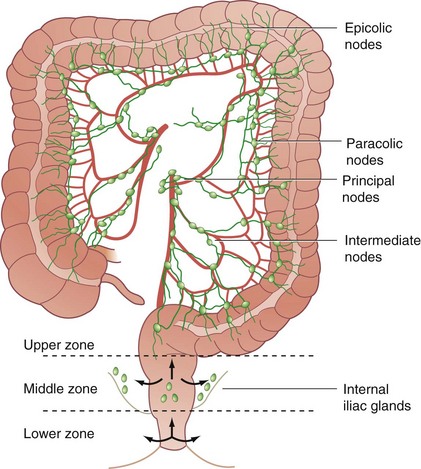 10
Function
It receives almost completely digested food from the cecum, 
absorbs water and nutrients.
passes waste (stool or feces) to the rectum.

The mucosa also makes mucus that helps stool move easily through the colon and rectum.
11
EPIDEMIOLOGY
CRC is the third most commonly diagnosed cancer in males and the second in females

Rates of both incidence and mortality are substantially higher in males than in females.
12
[Speaker Notes: Breast cancer. the most common cancer in women
Prostate cancer. the most common cancer to affect men]
Risk Factors
Age : the incidence begins to increase significantly between the ages of 40 and 50
FAMILY HISTORY 
Tobacco (the association is more with rectum cancer than colon ca) 
 Alcohol ( decrease folic acid absorption)
Diabetes 
Red and processed meat (carcinogens produced from proteins in the charring process )
Use of androgen deprivation therapy 
IBD (At ten years from diagnosis, it is around 1 %. This increases to 10–15 % at 20 years and may be as high as 20 % at 30 years.) 
Cholecystectomy
Several bacterial and viral agent ( streptococcus bovis , H.paylori )
13
[Speaker Notes: This is the rationale for initiating screening tests of asymptomatic patients at average risk of developing colorectal cancer at age 50 years]
Protective Factors
High fibre diet 
Folic acid and folate (folate inhibits pathogenesis of cancer )
Coffee intake
Aspirin (associated with a 20 to 40 percent reduction in the risk of colonic adenomas and colorectal cancer in individuals at average risk)
COX-2 overexpression
Associated with colorectal cancer
Possible protective effect of long-term use of aspirin and other NSAIDs
Pathology
Gross pathology 
Types of colorectal cancers: 
Synchronous : multiple primary tumors in different parts of colon separated by normal bowel, not due to direct extension or metastasis, that arises in same time.
Metachronous : multiple primary tumors in different parts of colon , that arises in different time.
Gross appearance: Although all colorectal cancers originate from adenomas or flat dysplasia, they evolve into different morphologic patterns with invasion and expansion.
annular (lt side).         
tubular (lt side) 
ulcerative (rt side).
cauliflower  (rt side)
Pathology
Right-sided colon carcinomas: mostly exophytic mass , tends to bleed.
Left-sided colon carcinomas: mostly infiltrating mass, tends to obstructive symptoms.
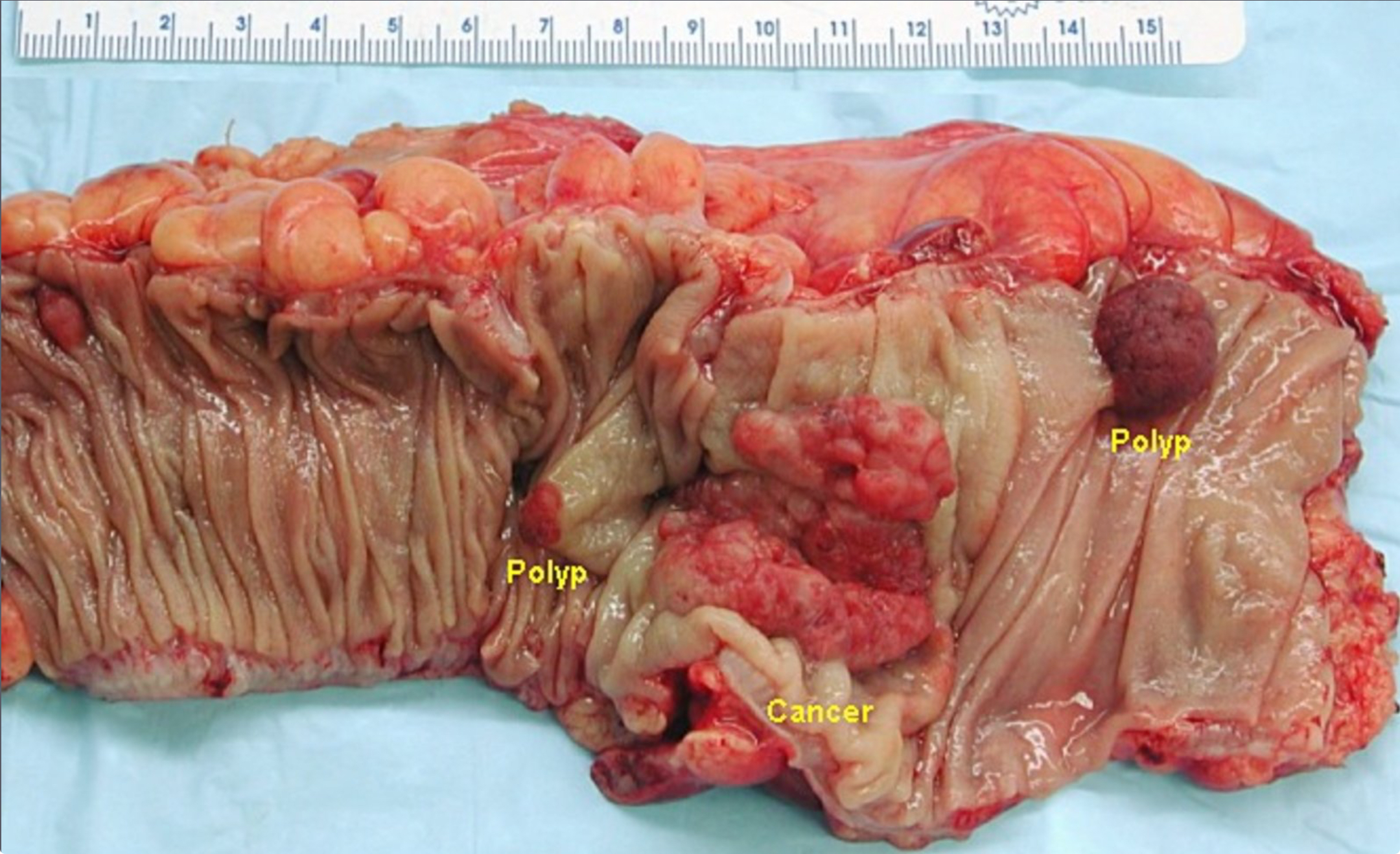 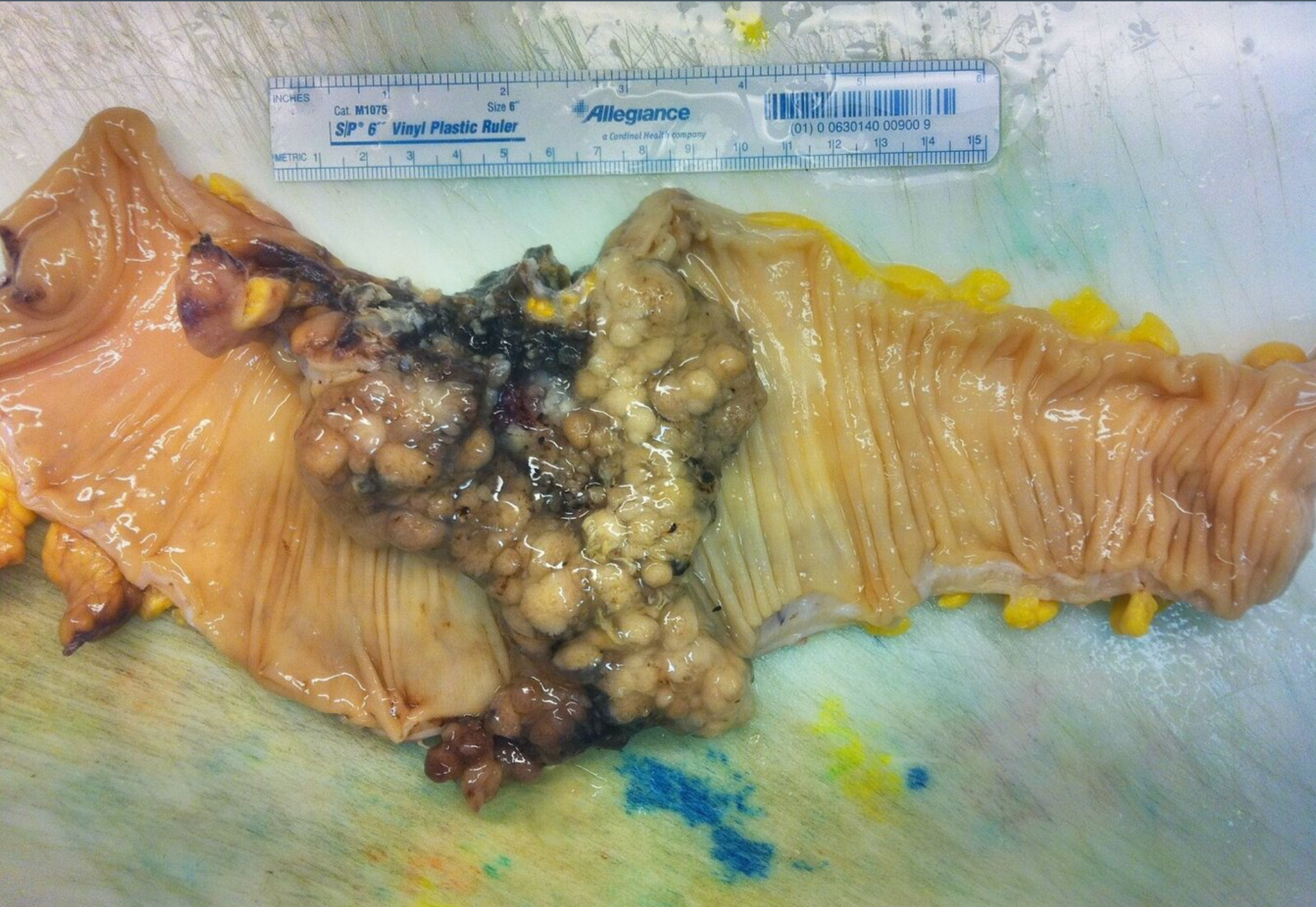 Distribution of colorectal cancer by site
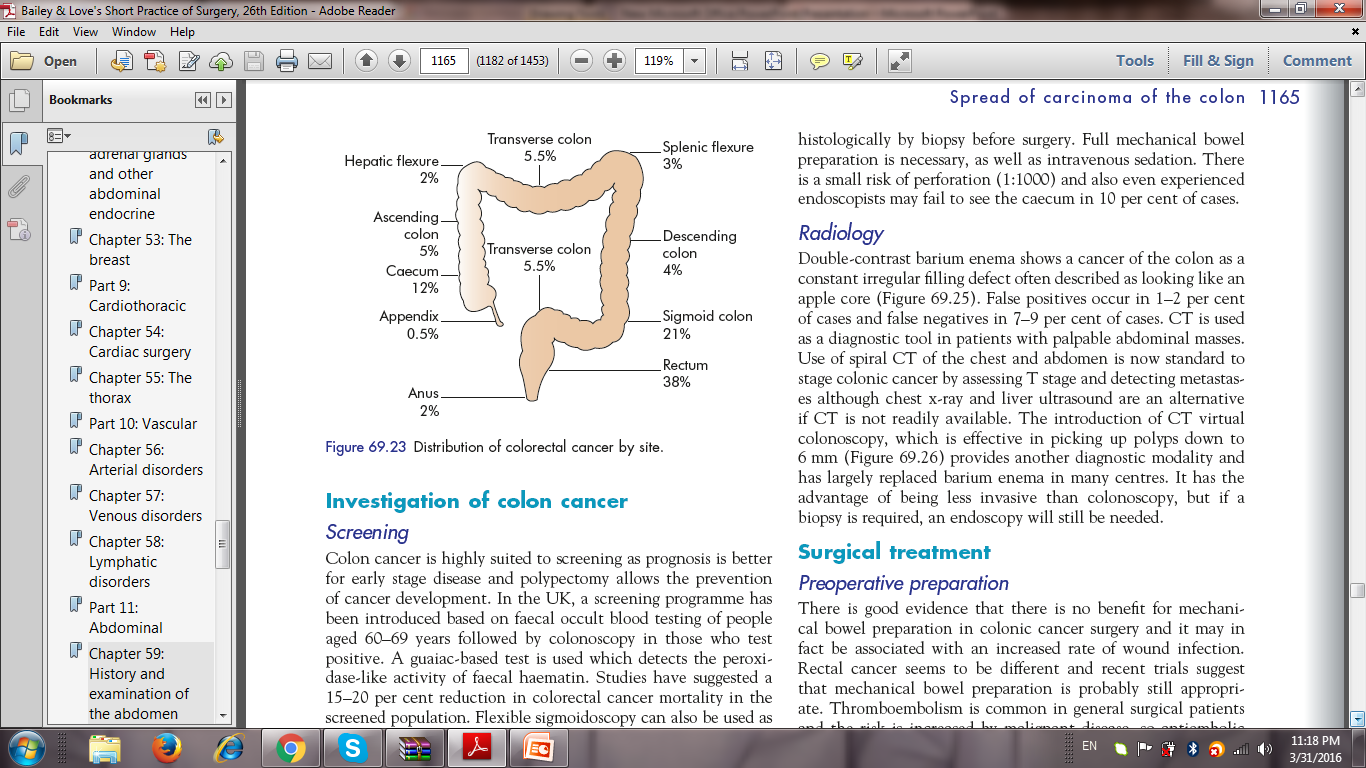 18
Pathology
Microscopic pathology 
The vast majority of malignant tumors of the colon and rectum are carcinomas. Other histologic types of tumors (neuroendocrine neoplasms, hamartomas, mesenchymal tumors, lymphomas) are relatively unusual. Of the carcinomas, more than 90 percent are adenocarcinomas.
Colorectal carcinogenesis pathway :
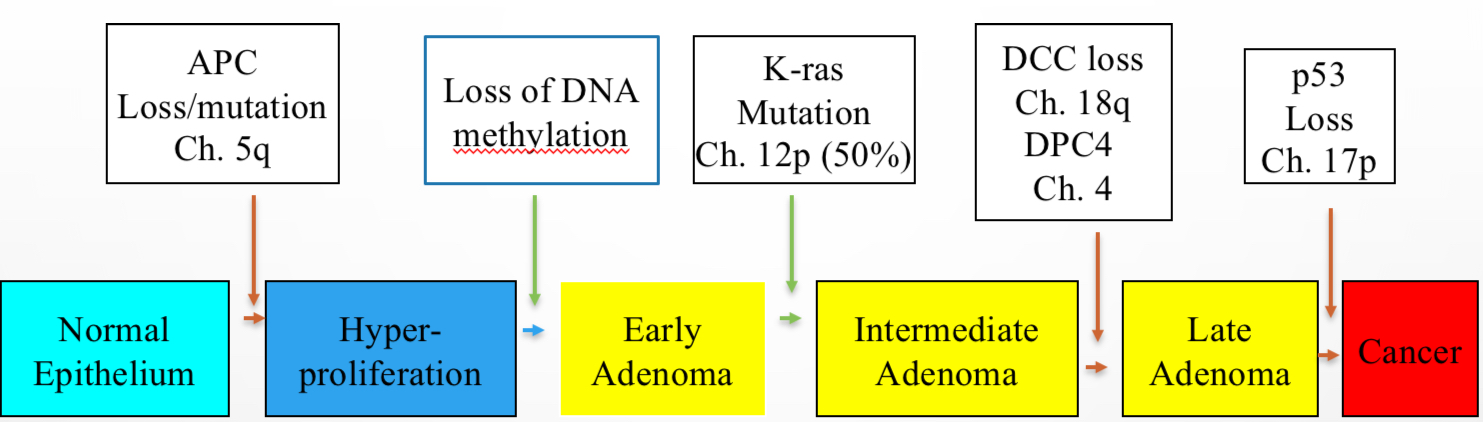 Grading
four-tiered systems:
●Grade 1 – Well differentiated (>95 percent gland formation)
●Grade 2 – Moderately differentiated (50 to 95 percent gland formation)
●Grade 3 – Poorly differentiated (<50 percent gland formation)
●Grade 4 – Undifferentiated (no gland or mucin formation; no squamous or neuroendocrine differentiation)

 B.  two-tiered system: (in the most recent (fifth) edition of the( WHO) Classification of Digestive System Tumours, the (WHO) recommends use of it) 
 -low grade ~     well and moderately differentiated
 - high grade ~    poorly differentiated
Polyp
Classification of intestinal polyps
Hereditary non-polyposis colorectal	cancer	 (Lynch syndrome)
Lynch syndrome is an autosomal dominant disorder due to DNA mismatc repair genes(MLH1, MSH2)
developing	colorectal cancer 80%, and the mean age	of diagnosis	is 45 years. 
are predominantly right-sided in location.
increase risk for endometrial cancer(30-50%) and several other malignancies, including cancers of the ovary, stomach, and genitourinary system
Lynch syndrome should be suspected in patients with synchronous or metachronous colorectal cancer (CRC), or endometrial cancer prior to 50 years of age
Diagnosed by genetic testing or the Amsterdam II criteria. 
Patients with HNPCC are subjected to regular (every one to two years) colonoscopic surveillance.
Amsterdam II	 criteria
Three or more family members with an HNPCC-related cancer (colorectal,	endometrial,	small	bowel, ureter, renal	pelvis),	one of whom	is a first-degree relative of the other two
• Two successive affected generations
• At least one colorectal cancer diagnosed before the age of 50	years
• FAP excluded
• Tumours verified by pathological examination.
Clinical pictures
There are no symptoms in the majority of patients with early stage colon cancer and these patients are diagnosed as a result of screening.
Typical symptoms/signs associated with CRC include: 
1.  a change in bowel habits the commenst ( more in LT) 
2.  hematochezia or melena ( more in lt ) —> specially rectosegmoid
3. otherwise unexplained iron deficiency anemia ( more in rt) 
4. abdominal pain ( all sites)
5.  Less common presenting symptoms include abdominal distention, and/or nausea and vomiting, which may be indicators of obstruction.
●Rectal cancer can cause tenesmus, rectal pain, and diminished caliber of stools.
Unusual presentations:
● malignant fistula formation into adjacent organs, such as bladder (resulting in pneumaturia) or small bowel , From local invasion .
 abscesses (intra-abdominal, retroperitoneal, abdominal wall or intrahepatic ) due to a localized perforated colon cancer.
 Sepsis From streptococcus bovis .
Screening
Without risk factors :
Recommended screening age All individuals aged > 50 years; recent guidelines suggest starting screening at 45 years of age.
2.With risk factors (family hx ): at age 40 or 10 years earlier than the index patients age of diagnosis 
Direct visualization :
Gold standard: Complete colonoscopy every 10 years if no polyps or carcinomas are detected
Alternatives :
CT colonography or capsule endoscopy every 5 years 
Flexible sigmoidoscopy every 5–10 years 
Stool-based testing (All positive stool-based test results need to be confirmed using colonoscopy)
Annual fecal immunochemical testing (FIT)
Has a higher sensitivity for CRC than FOBT
Annual fecal occult blood test (FOBT)
Multitargeted stool DNA test every 3 years
Diagnosis
The diagnosis of a CRC is made by histologic examination of a biopsy that is usually obtained during lower gastrointestinal tract endoscopy 
Once CRC is suspected from sign and symptoms above or screening , the next test should be colonoscopy or CT colonography.
Colonoscopy —  is the most accurate diagnostic test for CRC, it can localize and biopsy lesions throughout the large bowel, detect synchronous neoplasms, and remove polyps
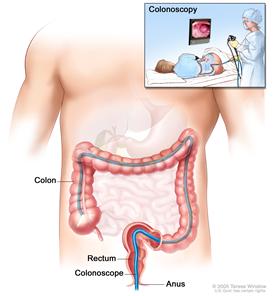 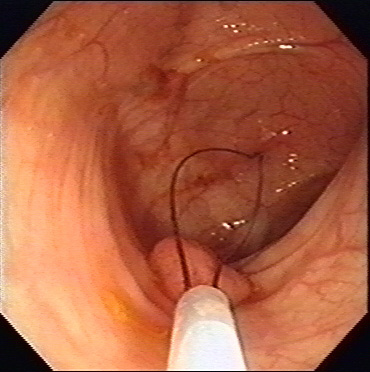 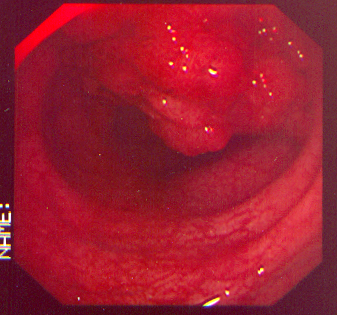 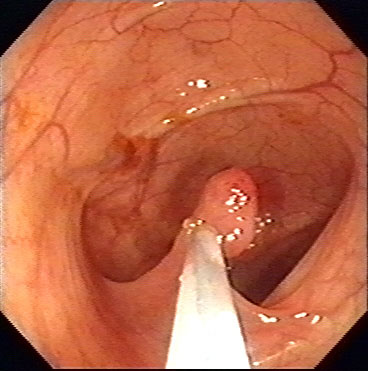 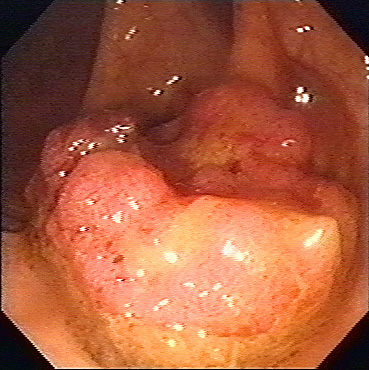 the tumor cannot be reached by colonoscopy (eg, partially obstructing cancer, tortuous colon, poor preparation) or because of patient intolerance, CT colonography can provide a radiographic diagnosis, but without the capability for biopsy or removal of polyps
Double-contrast barium enema (alternative to CT)
CT colonography is preferred over barium enema in patients who decline/cannot undergo a complete colonoscopy at presentation
CEa levels should be obtained preoperatively and postoperatively in patients with demonstrated CRC to aid surgical treatment planning and assessment of prognosis
A positive fecal occult blood test has a much higher predictive value that any single or combination of symptoms, warranting a high priority for colonoscopic follow-up
Staging workup —> CXR ,  Barium enema , Colonoscopy , CT abdomen- pelvis , Virtual colonoscopy , MRI , PET , ultrasound
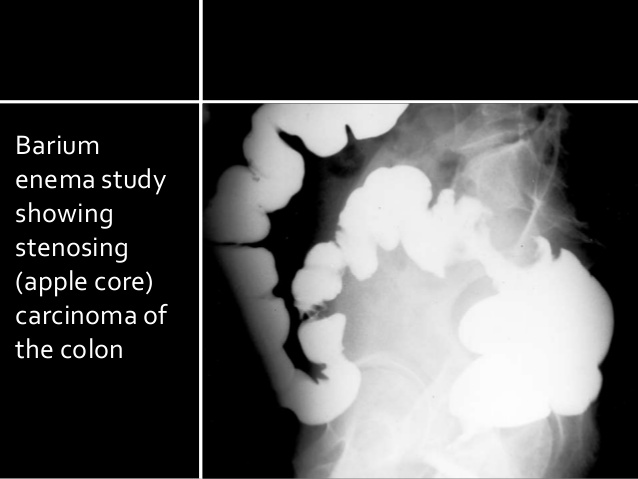 30
Staging
The Spread of colon cancer is by  
1- direct spread 
2- lymphatic spread 
3- hematogenous spread
4-  transcoelomic 
Assess for local and distant spread (TNM).
Staging modalities 
1- CT abdomen, pelvis, and chest (with IV and oral contrast) 
Typical findings of distant metastasis
Hepatic metastases: multiple hypodense lesions; may show peripheral washout 
Pulmonary metastases: multiple, peripheral nodules of varying sizes
2- mri
3- Transrectal ultrasound
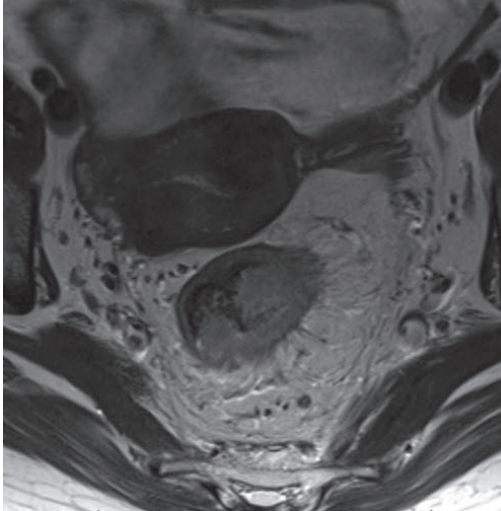 80-95% accurate in tumor staging
70-75% accurate in mesorectal lymph node staging
Use is limited to lesion < 14 cm from anus
Staging
not used to guide management.
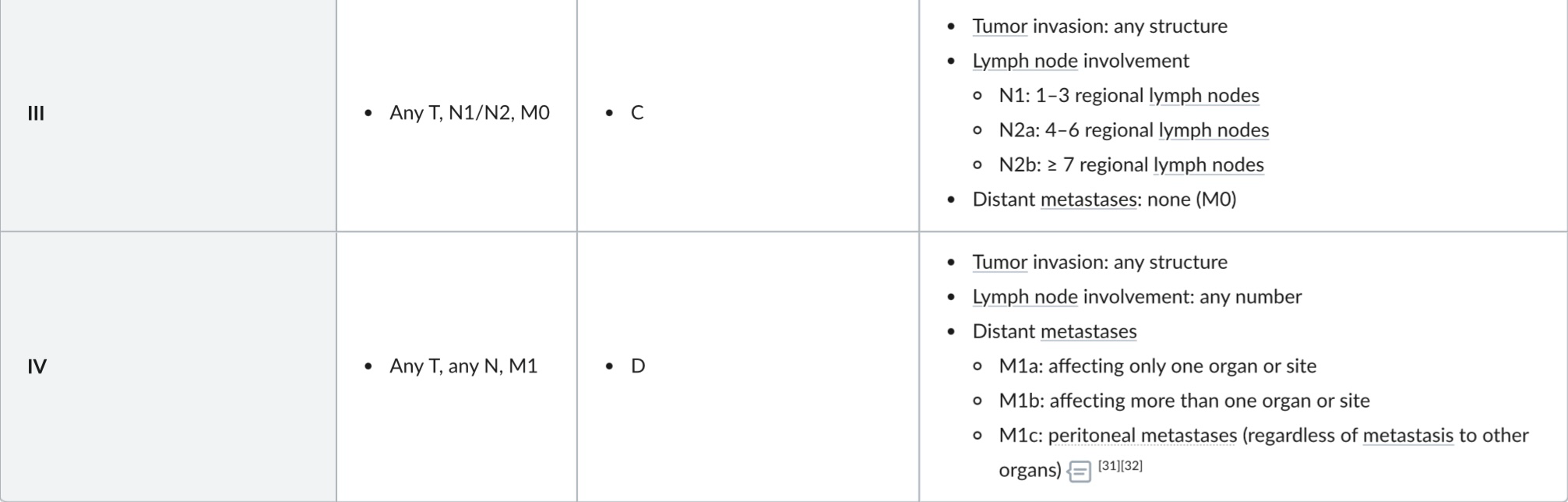 Prognosis
Five-year survival rate 
Localized disease: 90%
Regional spread: 72%
Distant metastases: 14%
All stages combined: 65%
Management
SURGRY is the GOLD STANDARD and principle therapy of primary and non metastatic ca colon
Remove  the primary tumour and its draining locoregional lymph nodes with safety margin ~5 cm of normal bowel proximal and distal to the tumor
Surgery for colon ca
1. Right hemicolectomy  indicated for tumor our in cecum and ascending colon
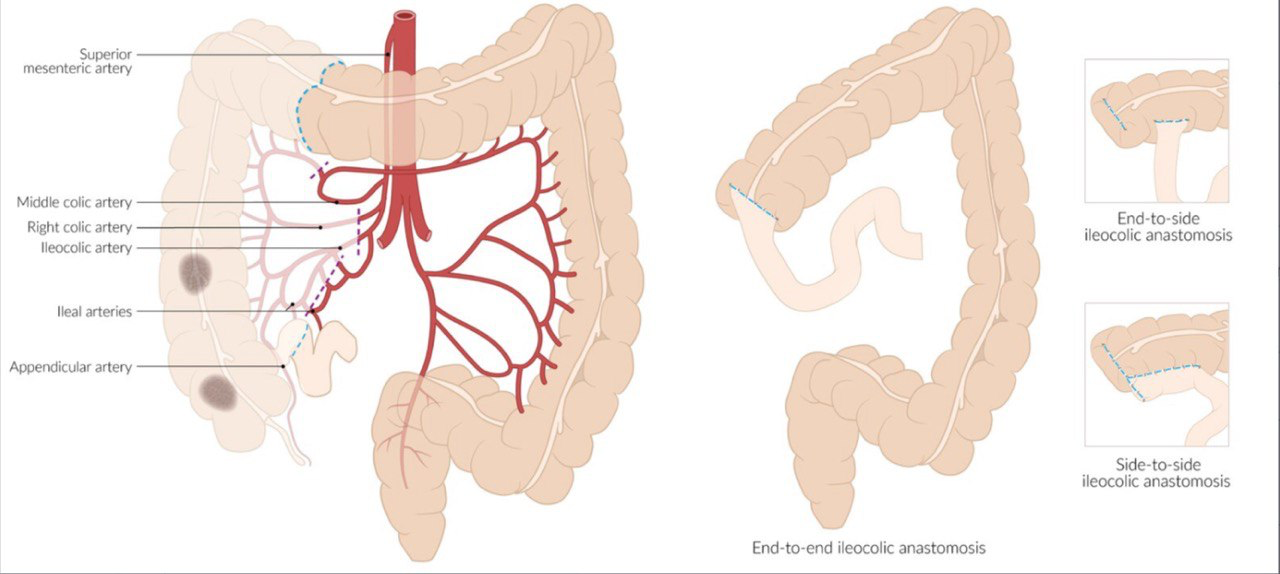 2. Extended right hemicolectomy indicated in tumor near hepatic flexure or in the proximal or middle transverse colon
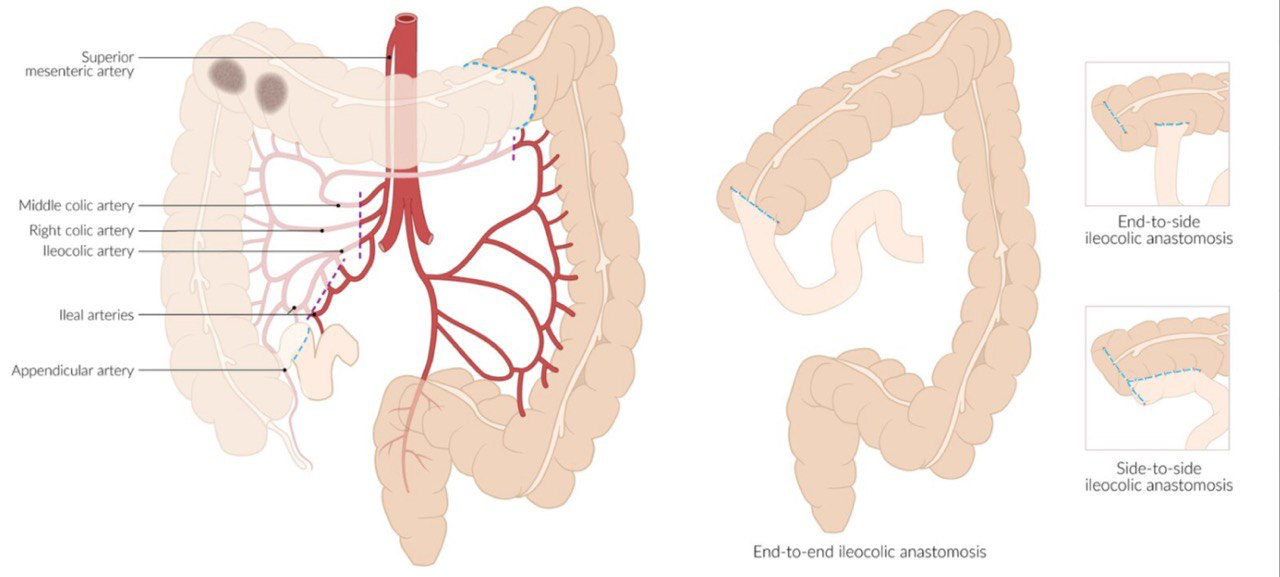 Left hemicolectomy  indicated in tumor in the descending colon
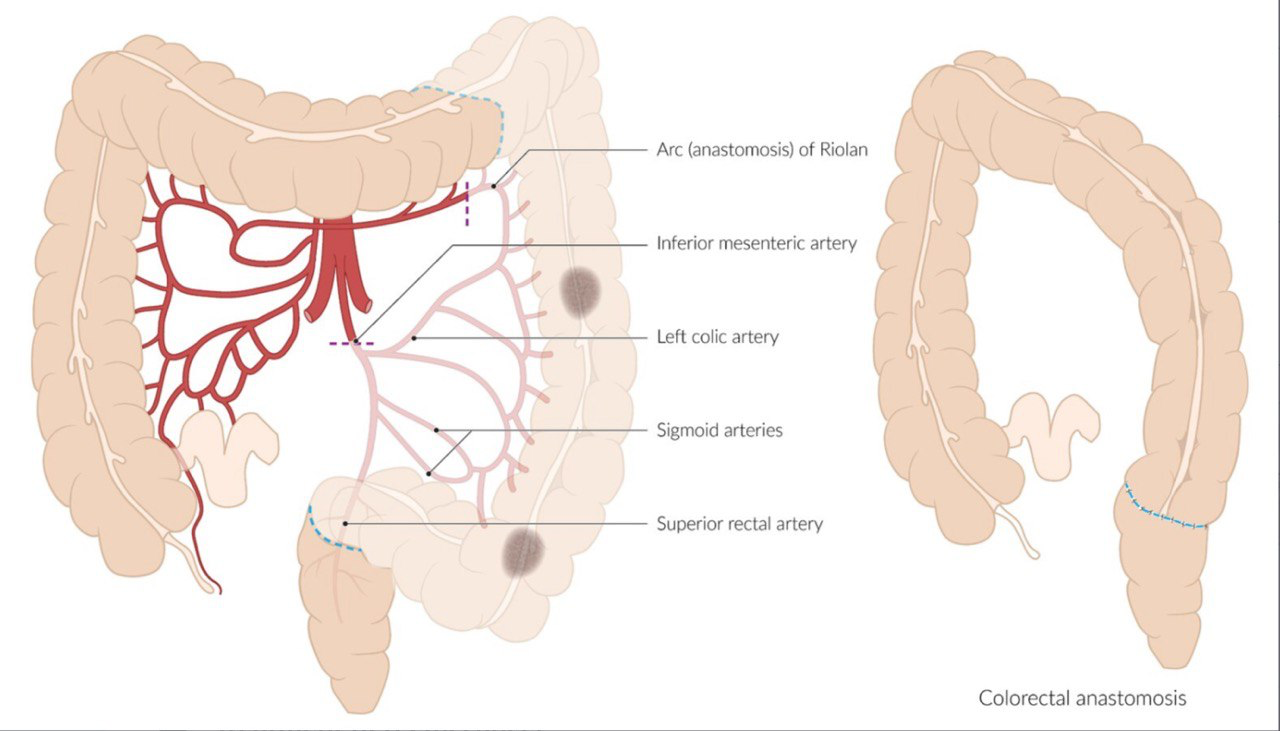 Sigmoid colectomy  tumor in the sigmoid colon
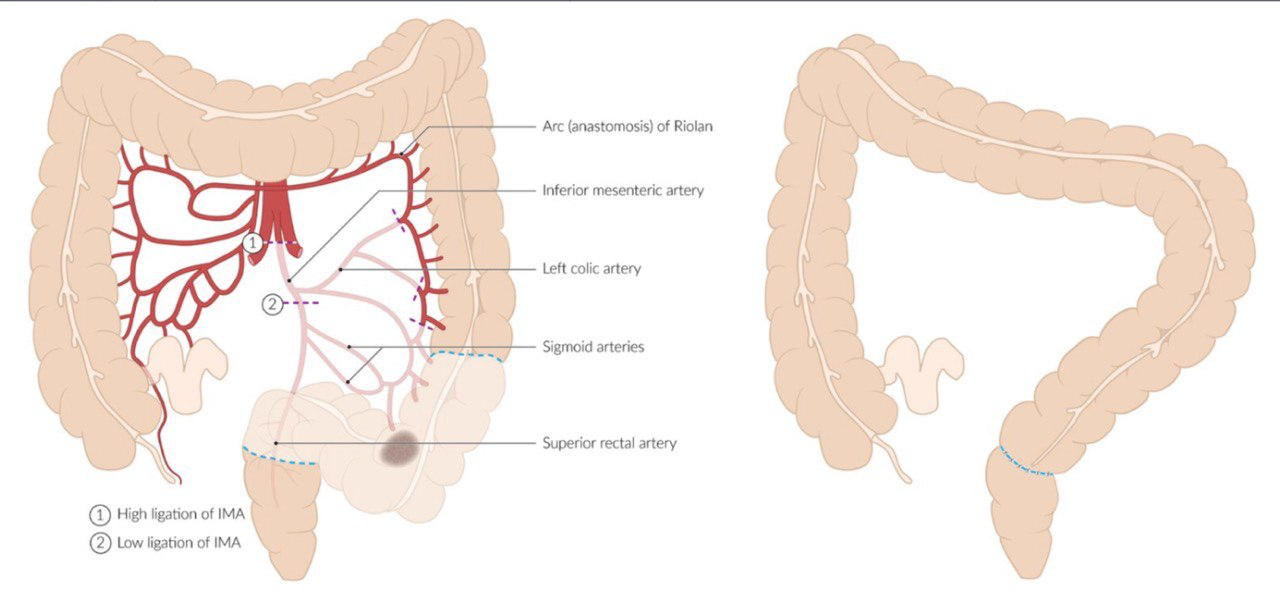 Total abdominal colectomy  Multifocal carcinomasUnderlying colonicdisease ( fap specially if rectal preserved )
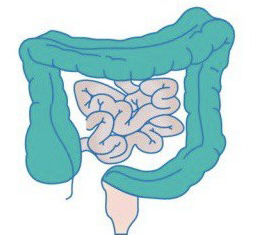 For Fap specially if rectal involvedtotal proctocolectomy with ileal pouch anal anastomosis (IPAA)
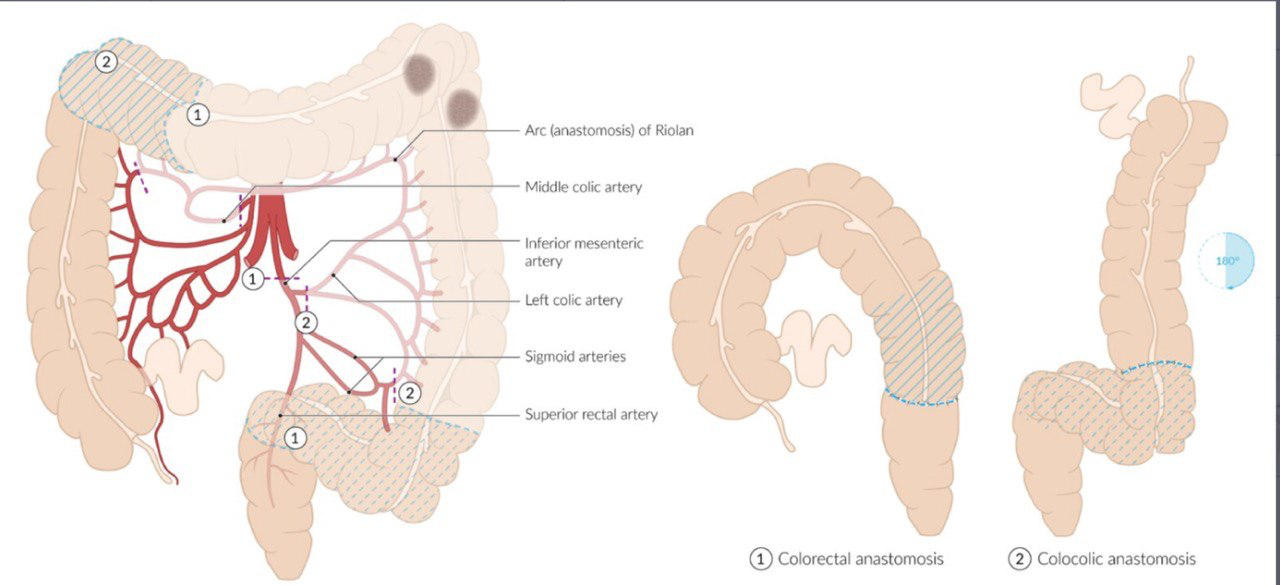 Less commonly used techniques 

Extended left hemicolectomy



Transverse colectomy



Anterior resection
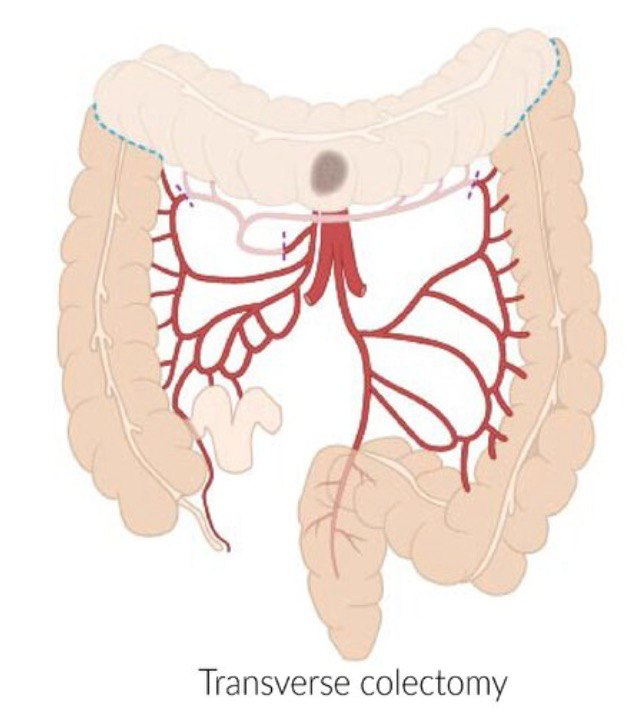 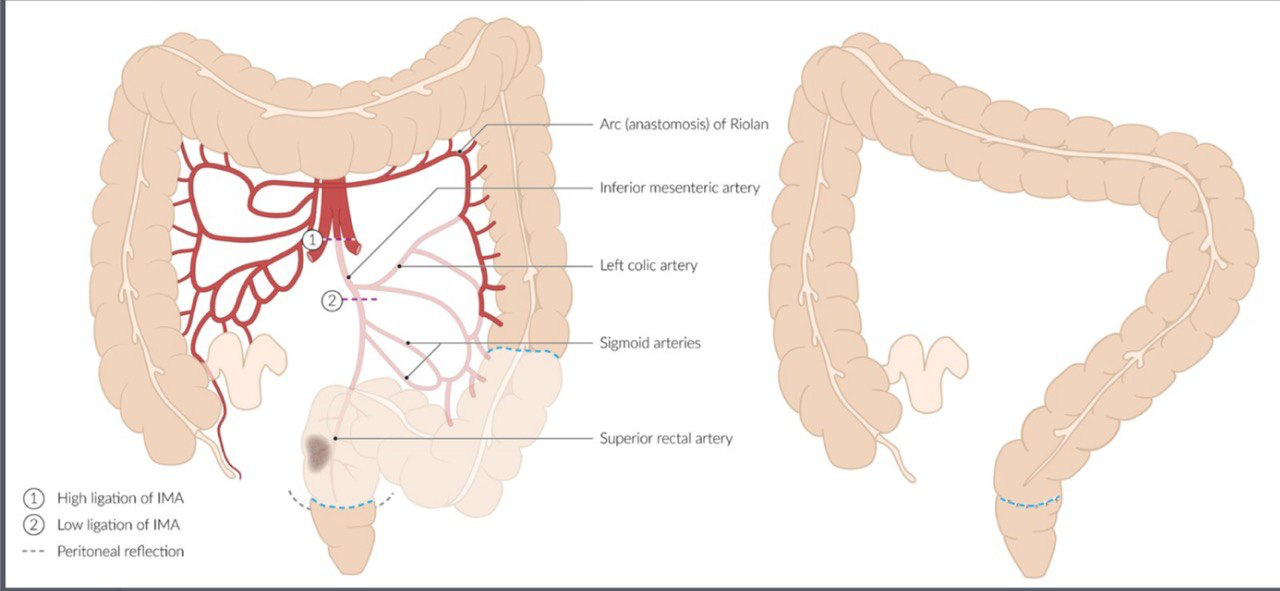 Surgery for Rectum ca
Transanal excision indicated in small <3 cm t1 tumors with no risk factors
Minimally invasive excision of small superficial tumors
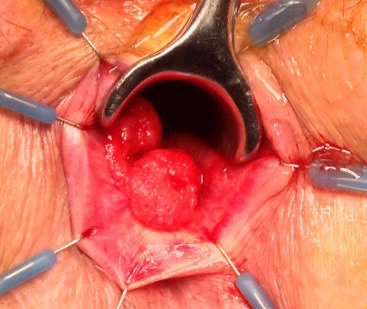 Low anterior resection with total mesorectal excision  Sphincter-preserving resection of the rectum and sigmoid
 Appropriate distal resection margins depend on the location of the tumor. 
5 cm for tumors of the upper third of the rectum (high anterior resection) or ( low anterior resection if in the middle of rectum)
For tumors closer to the anal sphincter, smaller resection margins may be tolerated. ( ultra low anterior resection )
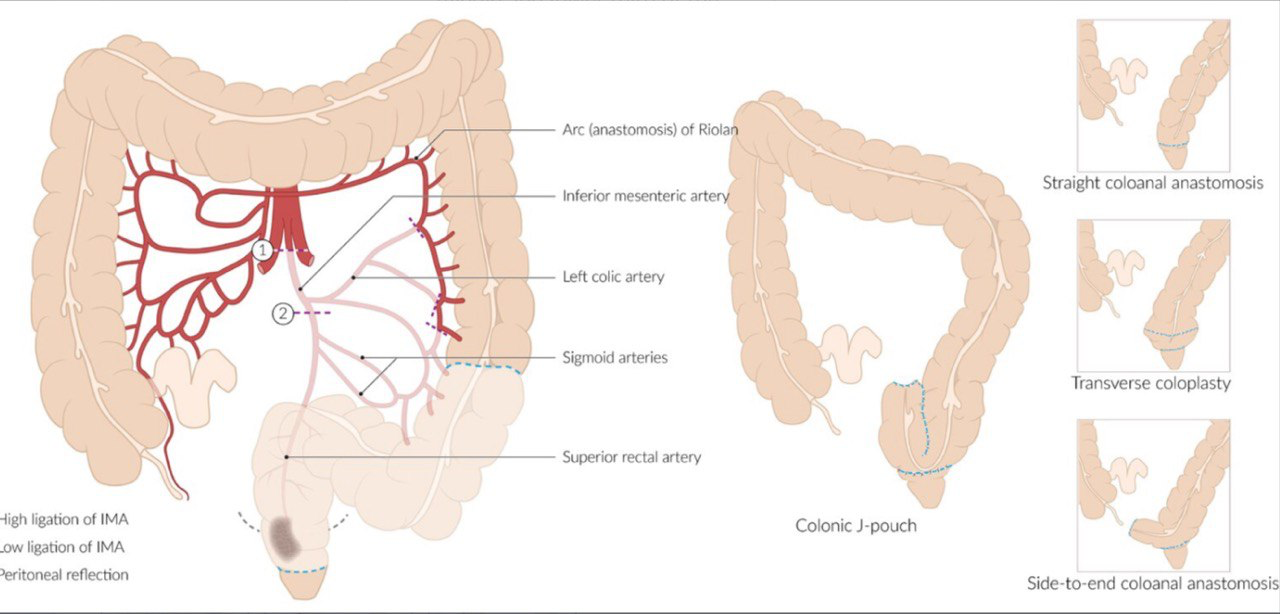 High Anterior Resection
Low Anterior Resection
Ultra-low Anterior Resection
15 cm
Abdominoperineal Resection (APR)
[Speaker Notes: Anterior esection 

Low anterior resection 

Once you can preserve the sphincter >>> abdominopeineL RWSECTION 

2 CM SAFTEY MARGIN IN THE RECTUM]
Abdominoperineal resection (APR)  Tumor too close (<2cm) to the sphincter to achieve an adequate distal margin without compromising the sphincter or cancer that has infiltrated the sphincter
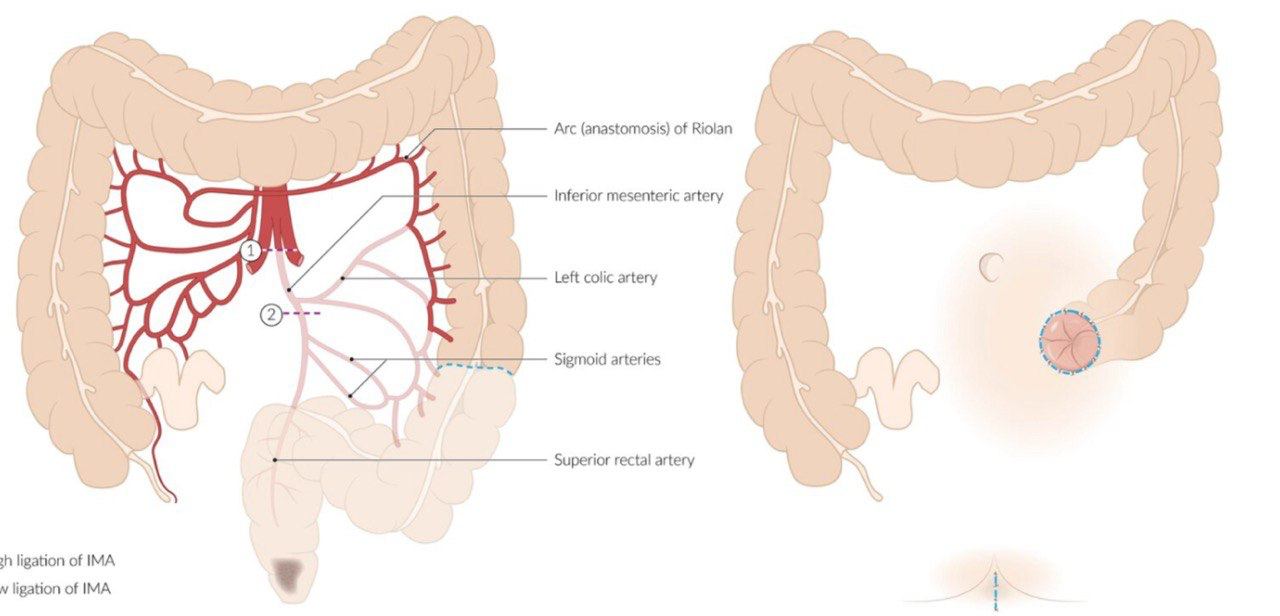 Colonic stenting , palliative
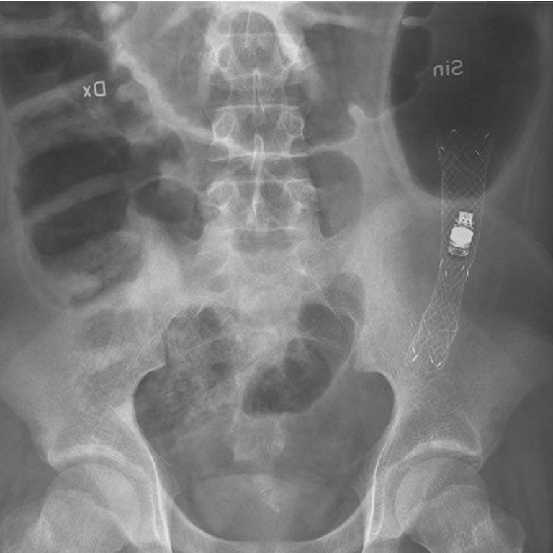 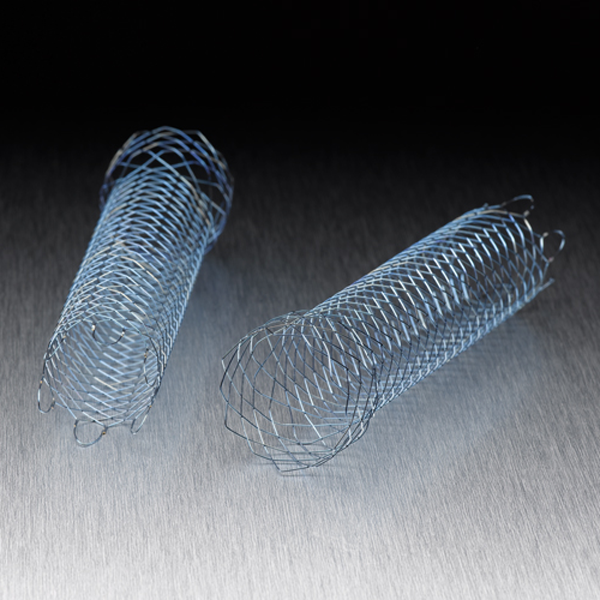 angiographic embolization



For anemia
Follow up
All patients with CRC should be followed up closely after curative treatment to ensure early identification and management of recurrence. 
Patient history, physical examination, CEA level 
Every 3–6 months for 2 years
Every 6 months for an additional 3 years
CT chest/abdomen/pelvis: annually for 5 years 
Colonoscopy
1 year after preoperative colonoscopy 
Every 3–5 years in the further follow-up, depending on findings
Proctoscopy/sigmoidoscopy
Recommended additional follow-up modality after the treatment of rectal cancer
Every 6–12 months for 3–5 years 
May be supplemented with endorectal ultrasound
Recommended duration of close follow-up: 5 years following the completion of curative treatment
Emergency surgery
20 % of patients with colonic cancer will present as an emergence , the majority with obstruction, but occasionally with hemorrhage or perforation.
 If the lesion is right sided, it is usually possible to perform a right hemicolectomy and anastomosis in the usual manner.
 this can be facilitated by decompressing the bowel at the start of the operation .
 Perforation with substantial contamination or if the patient is unstable, it may be advisable to bring out an ileo/colostomy rather than anastomosing bowel in these circumstances.
 For a left-sided lesion, the decision-making process is similar to that in diverticular disease between a Hartmann’s procedure and resection and anastomosis
Hartman procedure
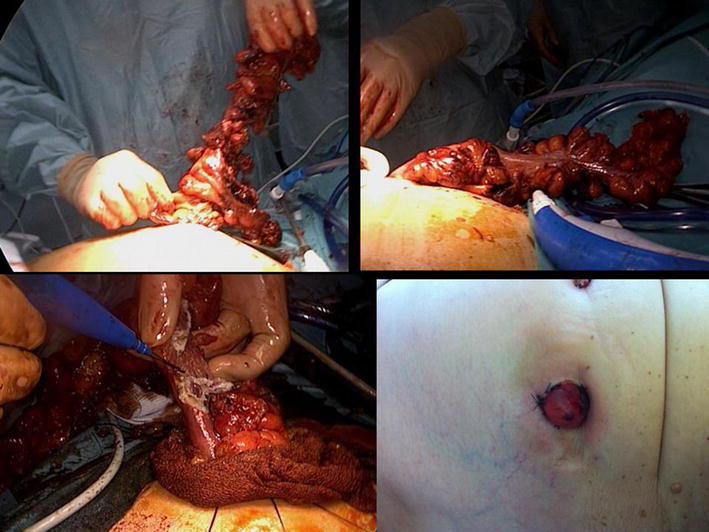 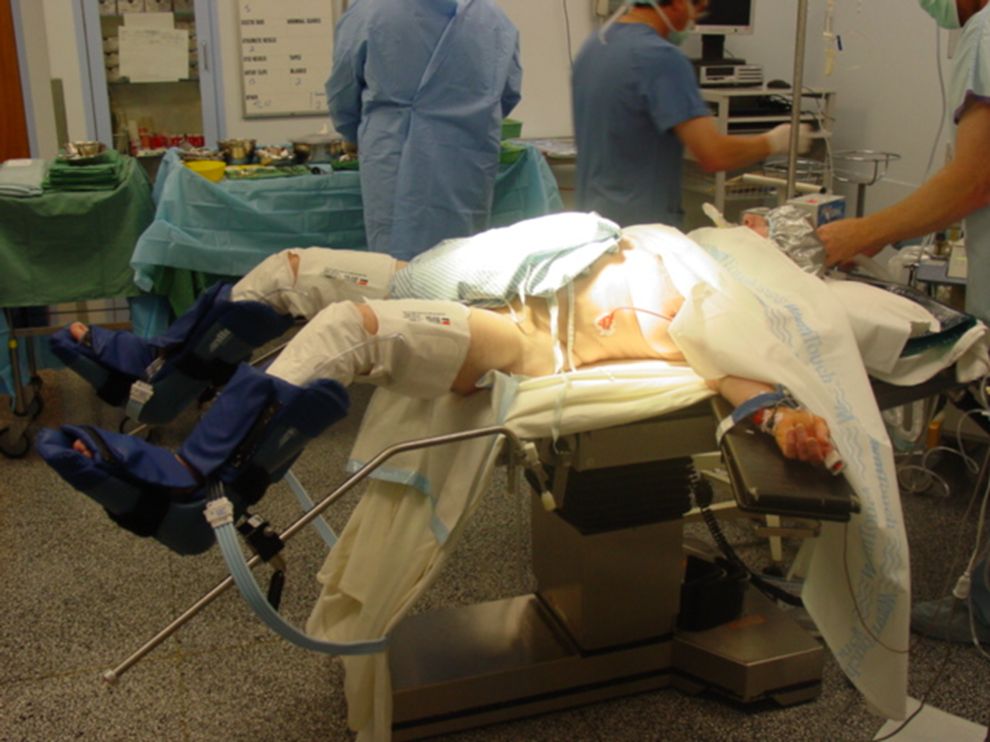 Llyod davis position
Thank you